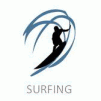 SURFING
Solución Integral de RH, Asistencia y Nóminas
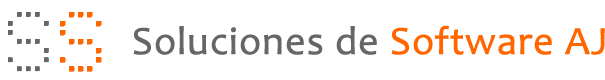 El sistema integral SURFING apoya a su organización a ofrecer mejores servicios a la plantilla de su personal aplicando técnicas modernas en la Administración de los Recursos Humanos, Nómina y Control de Asistencia.

Es un sistema modular que está formado por:
Recursos Humanos
Nómina
Control de Asistencia
Supervisores
Kiosco
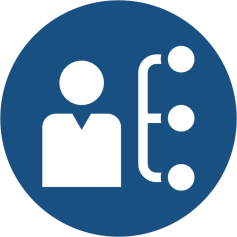 Recursos Humanos
El módulo de Recursos Humanos simplifica los procedimientos a nivel organizacional y garantiza la integridad de los datos de los empleados.
Características:

Expediente individual por empleado (Cambios de salarios, puestos, turnos, áreas)
Control de saldos de vacaciones, incapacidades y permisos
Manejo de diferentes tablas de prestaciones
Registro de dependientes económicos por empleado
Manejo de mpultiples registros patronales
Envío de movimientos al IDSE y al SUA
Impresión de contratos y cartas de trabajo
Almacenamiento de fotografía del empleado
Campos adicionales personalizables
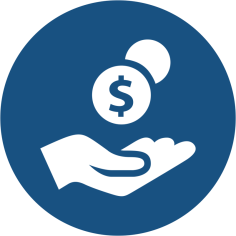 Nómina
El módulo de Nómina es muy sencillo de operar y muy robusto en cuanto a configuración de conceptos y periodos de nómina, lo que le permitirá cumplir con el pago correcto y oportuno a sus empleados.
Características:

Catálogo de conceptos completamente personalizable
Manejo de periodos de nómina semanales, catorcenales, quincenales y mensuales
Rastreo de cálculo de ISR e IMSS
Manejo de préstamos y ahorros
Recibo de nómina personalizable
Cálculo de finiquitos
Generación y exportación de póliza contable de sus nóminas
Personalización y generación de archivo de dispersión de su nómina
Procesos anuales (aguinaldos, PTU, repartos de ahorro, Informativas de Sueldos y Salarios)
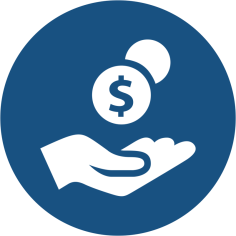 Nómina
Sistema SURFING está preparado para timbrar los recibos de nómina de sus empleados para que su organización pueda cumplir con las disposiciones fiscales.
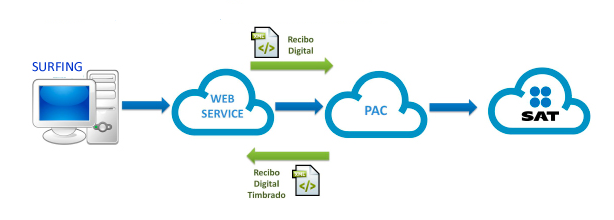 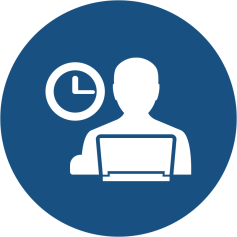 Asistencia
El módulo de Asistencia es un complemento de la nómina, que le permitirá llevar a detalle el registro de entradas y salidas de sus empleados para poder obtener su prenómina.
Características:

Trabajamos con una interfase con relojes checadores (terminales ZK Software)
Permite la importación de checadas de asistencia desde un archivo texto
Permite la configuración de los horarios y turnos que su empresa maneje
Permite el control de turnos rítmicos y el manejo de horarios temporales
Maneja autorización de tiempos extras y descansos laborados
Manejo de días festivos personalizables
Cálculo y consulta de prenómina
Integración a la nómina del empleado para el pago de la misma
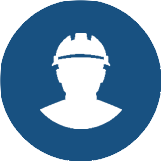 Supervisores
El módulo de Supervisores tiene la misma funcionalidad que el de Asistencia. La diferencia radica en que en este módulo el usuario solamente podrá ver a sus empleados y solamente registros de checadas e información general del empleado.
Características:

El supervisor solo podrá ver la información de sus empleados
No podrá ver sueldos ni información confidencial del empleado
Agiliza el cálculo de prenómina, ya que el flujo consiste en que el supervisor revise diariamente la asistencia del personal a su cargo
Solo verá sus horarios y turnos
Podrá visualizar la prenómina de sus empleados
Si se le permite puede realizar cambios de turno, área o puesto
Cuenta con opciones para registrar uniformes entregados, exámenes presentados y comentarios (positivos o negativos) a sus trabajadores
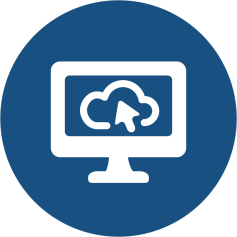 Kiosco
El módulo Kiosco le permitirá al departamento de RH interactuar con sus empleados, permitiendo que estos puedan consultar de manera sencilla su información
Características:

El módulo es solo de consulta y el empleado podrá entrar con su número de empleado y un password o mediante un gafete de código de barras
Podrá consultar sus datos de identificación y contratación, saldos de vacaciones, historial de incapacidades y sus dependientes económicos.
Podrá consultar sus prenóminas, recibos de nómina, así como los saldos de sus prestamos y ahorros
Además cuenta con una pantalla donde podrá solicitar a RH, via correo, cartas o solicitar la corrección de su información
Además podrá visualizar documentos que a la empresa le interese poner disponibles a sus empleados
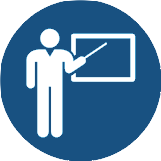 Capacitación
Estamos trabajando para que a finales de este año contemos con un nuevo módulo de Capacitación, el cual, además de llevar el control de la capacitación de sus empleados, le permitirá exportar los archivos DC-4 para subirlos a la página de la STPS.
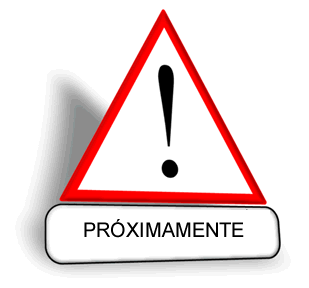 Casos de Éxito
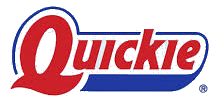 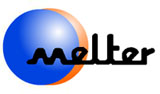 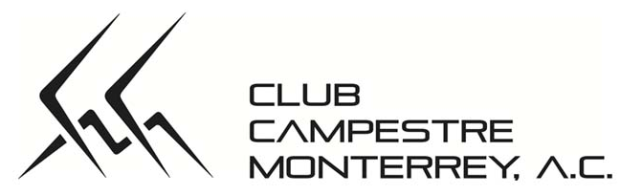 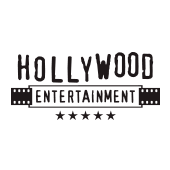 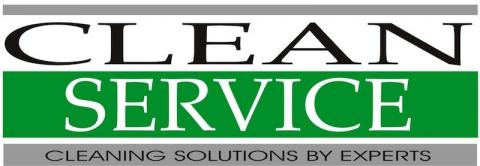 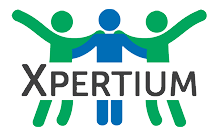 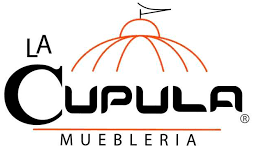 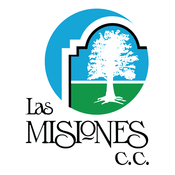 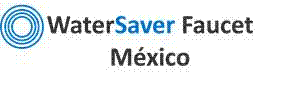 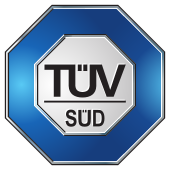 GRACIAS
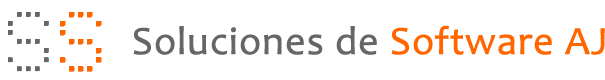 Matamoros Ote 1106 Desp 17, Centro
Monterrey, N.L.
Tel. (81) 8340-2027